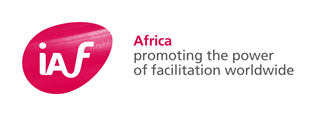 PRESENTATION FOR MEETING TO ESTABLISH ETHIOPIA CHAPTER
DECEMBER 14TH 2019
Tomorrow 2017 starts in EthiopiaHappy Ethiopian New Year!!
Attendants of the IAF Ethiopia Establishing Meeting at Jupiter Hotel Addis Ababa  Dec 14, 2019
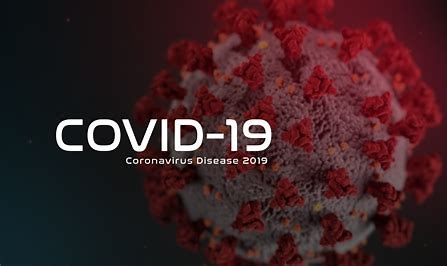 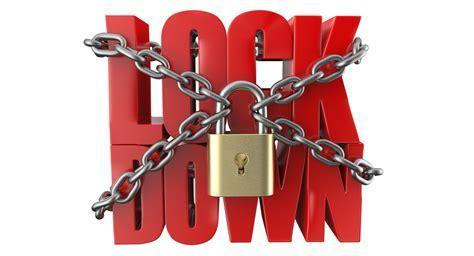 Virtual Meetings
Lock down
Online Facilitation
Meetings to discuss different methods
Tilahun, John, Hohte, Biruk, Fasil
Mombasa  Meeting
Where Tilahun and I attended and promised to host 2023
IAF  Africa Conference in partnership with AFLEX and ACE  October 2023
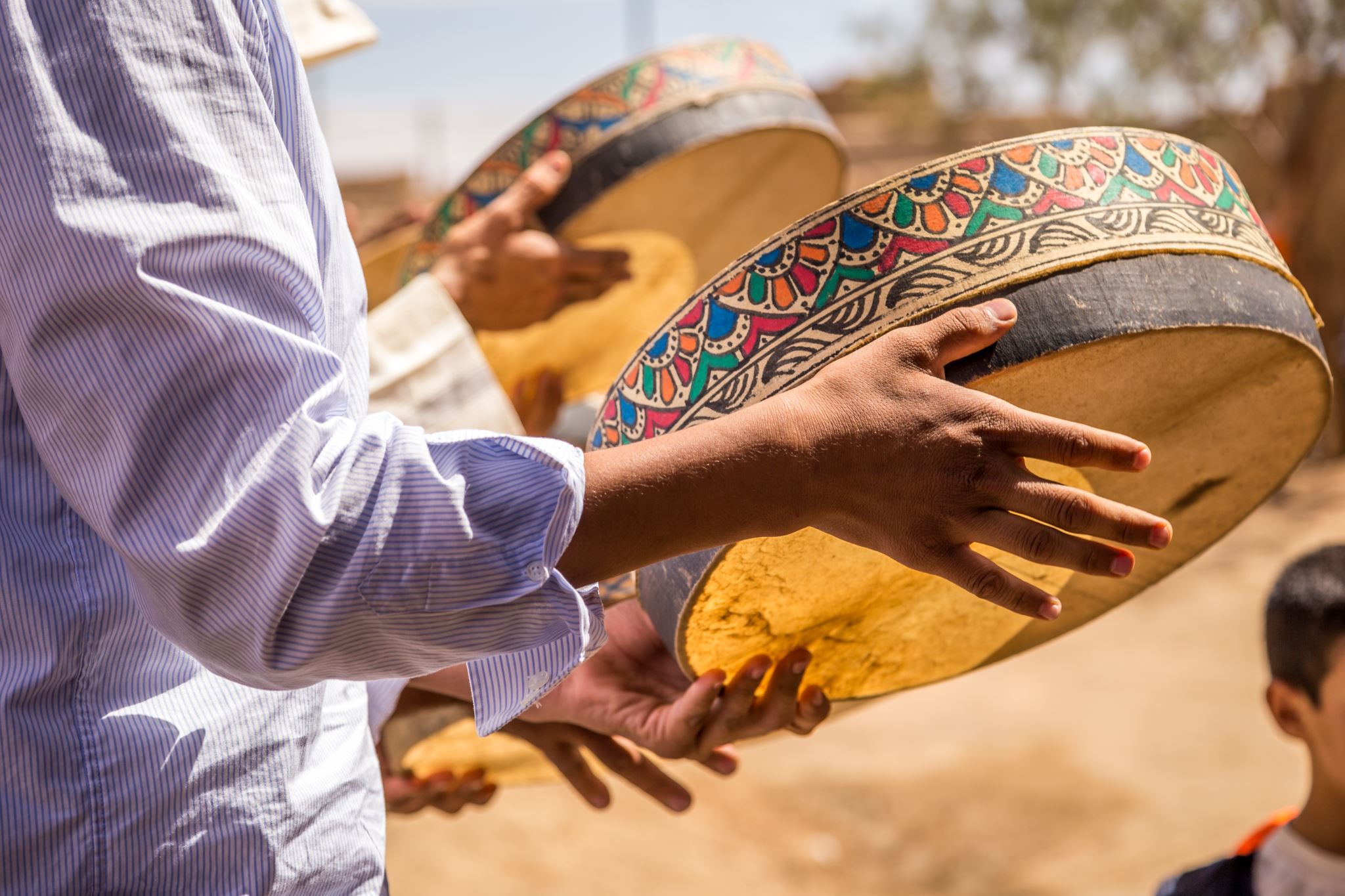 Ethiopia Chapter Members
Discussion to strengthen Ethiopia chapter activities with Abinet, and Tigist from Ethiopia
The New Face of Ethiopian Chapter
We have agreed on the following action items